Mulher Cabo verdiana Migrante
Marseille, Fr.
Pode-se afirmar que o cabo-verdiano já nasceu (e)migrante ou, dito de outro modo, que a emigração é um dos fenômenos mais antigos e estáveis da sociedade cabo-verdiana, antecedendo, em muitas décadas, a independência do país, que ocorreu em 1975.
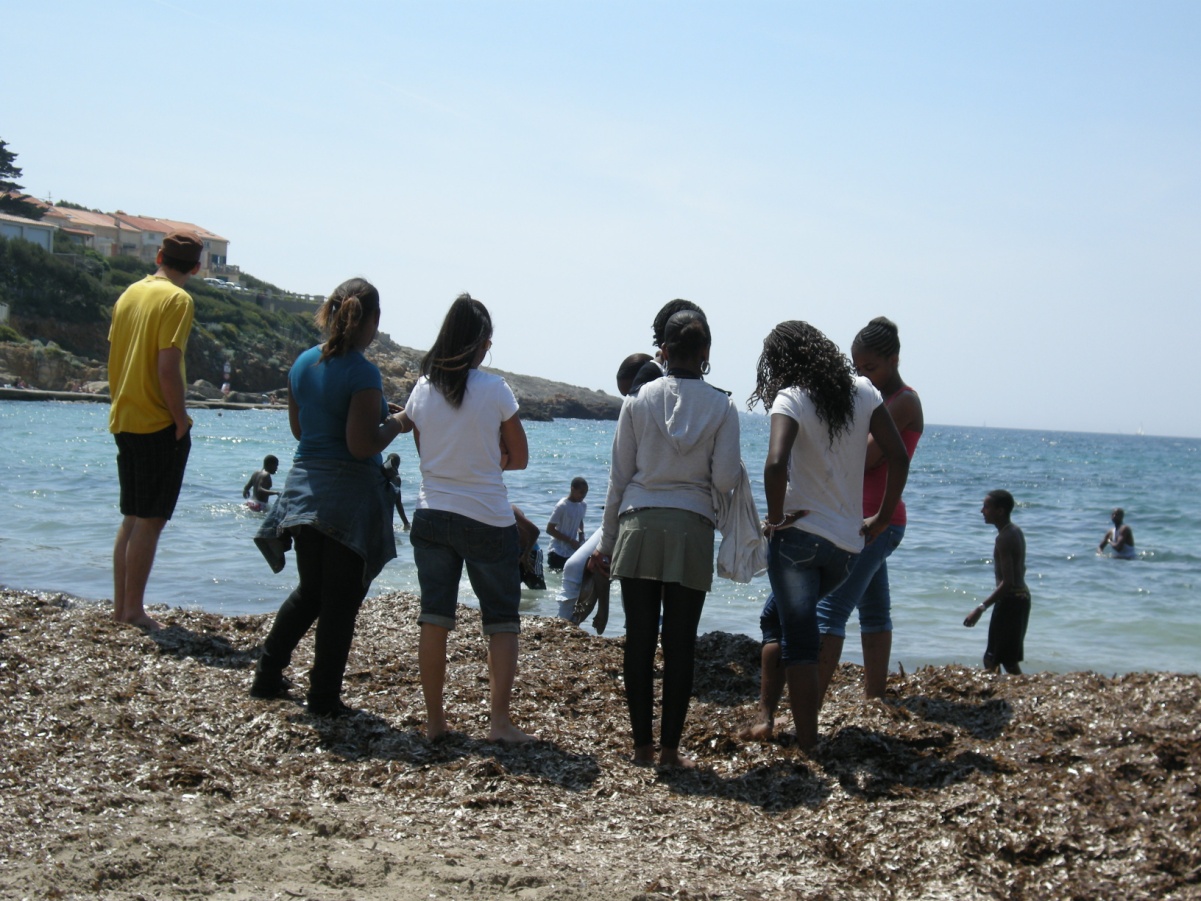 Neste sentido, Cabo Verde é um exemplo, talvez único, de um Estado que nasceu já transnacionalizado. De uma nação, que no momento da criação do Estado, estava dispersa em vários países.
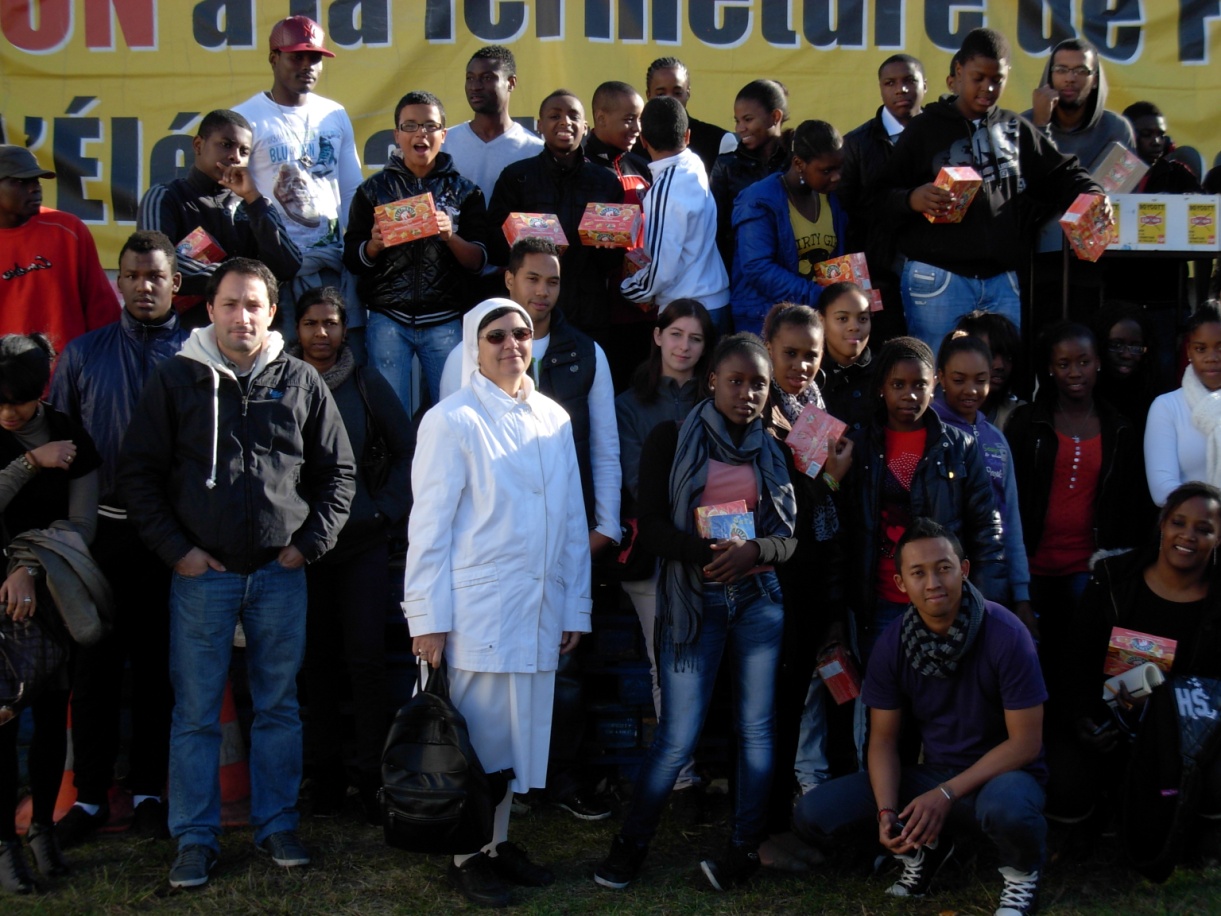 A emigração cabo-verdiana, no seu início, era sobretudo masculina. Na sua primeira fase, destinada à pesca da baleia, conseguiu solidificar a família e investir na vida econômica e social de Cabo Verde. Mas, a fase mais importante da emigração começa com a fixação dos cabo verdianos nos portos da zona leste dos
Estados Unidos, onde os movimentos sociais, como o sindicalismo e também o da emancipação da mulher, com salário e dignidade, deram verdadeiras esperanças de libertação aos emigrantes cabo verdianos. No quadro do seu projeto para América, estudando de dia e trabalhando à noite, como cita Baltasar Lopes no seu romance Chiquinho, o nosso emigrante não só regressou com dólares, mas também com valores de justiça e dignidade, que somente na América poderia conseguir.
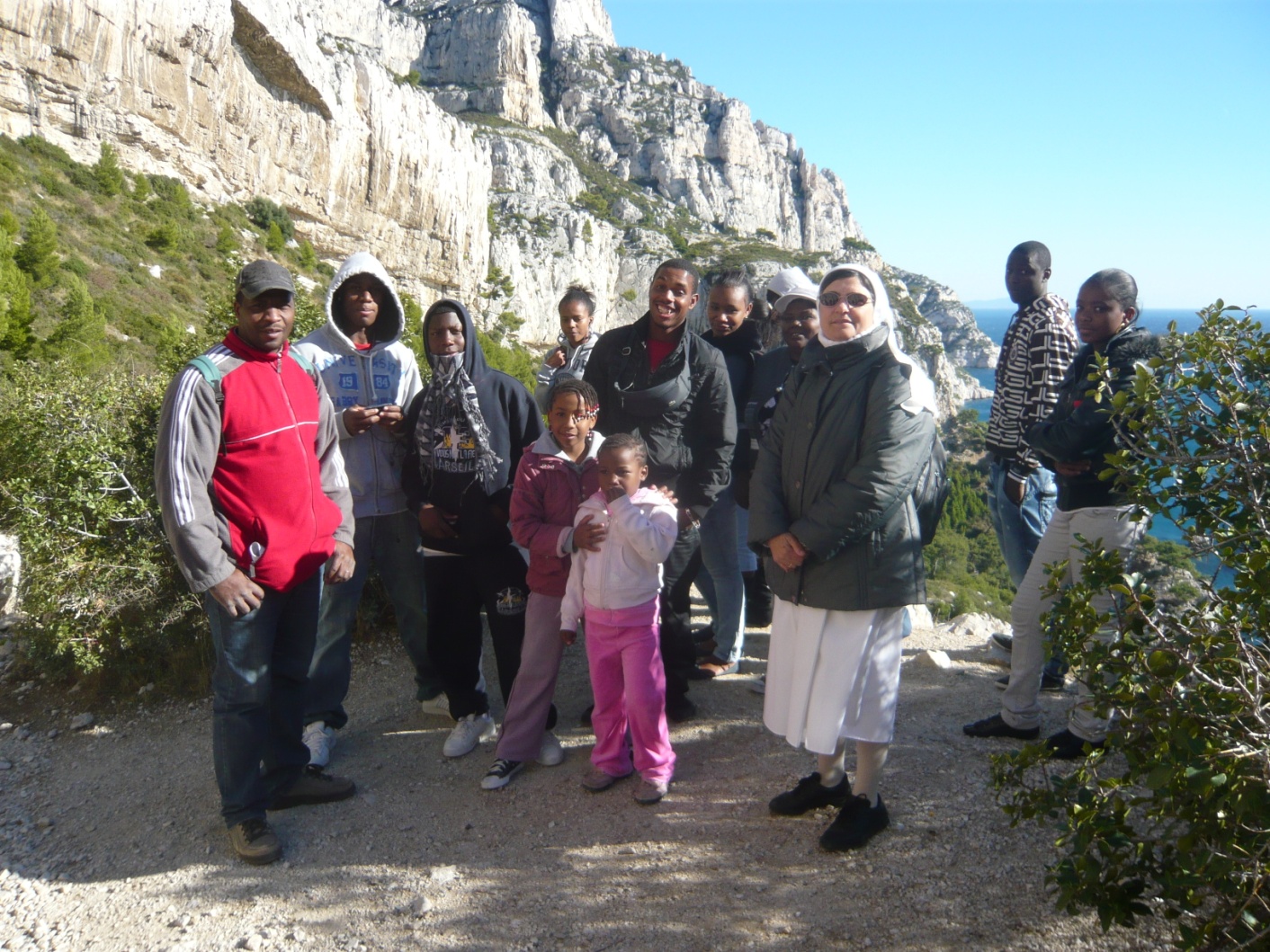 O reagrupamento familiar na América também transformou a vida das famílias cabo verdianas: a mulher conquistava direitos, como também as próprias crianças, que se libertavam das punições, do modelo violento de educação de Cabo Verde. A mulher podia trabalhar e conquistar um salário, participar nos movimentos de emancipação da mulher, estudar e participar na educação dos filhos e assumir livremente a sua sexualidade.
Mais tarde, a mulher cabo verdiana começa, por iniciativa própria, a emigrar para os EUA. É a primeira mulher africana a emigrar livremente para a América. A partir de 1924, com o encerramento da emigração livre para a América, a mulher consegue superar todas as barreiras e atingir à América seja pelo casamento, ou clandestinamente.
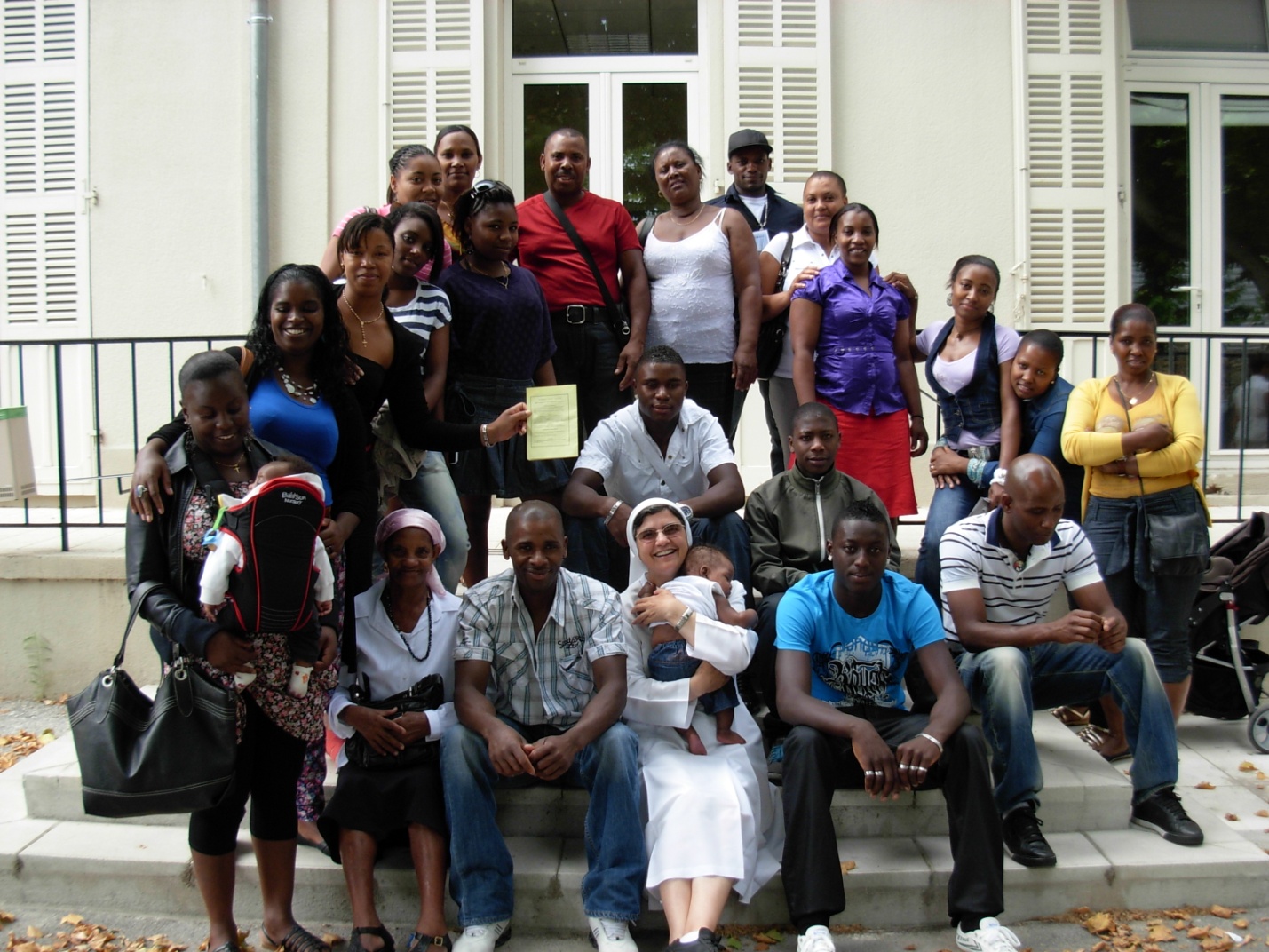 A influencia da América nas transformações sociais, econômicas e culturais em Cabo Verde está na base da reinvenção da NAÇÃO CABO VERDIANA, com sonhos de autonomia e mais tarde de Independência.
Na França, já em fins dos anos sessenta, havia uma grande presença de emigrantes, constituída, na sua maioria, por mulheres.  Em Marseille, um grande número de migrante cabo verdiano continua a chegar.  Muitos jovens e adolescentes, reagrupamento familiar.  A população cabo verdiana, consta-se 75% com menos de 25 anos de idade.
Um grande fluxo migratório se deu para Portugal, Brasil e também para alguns países africanos, como Senegal, Guiné-Bissau, Angola, etc.
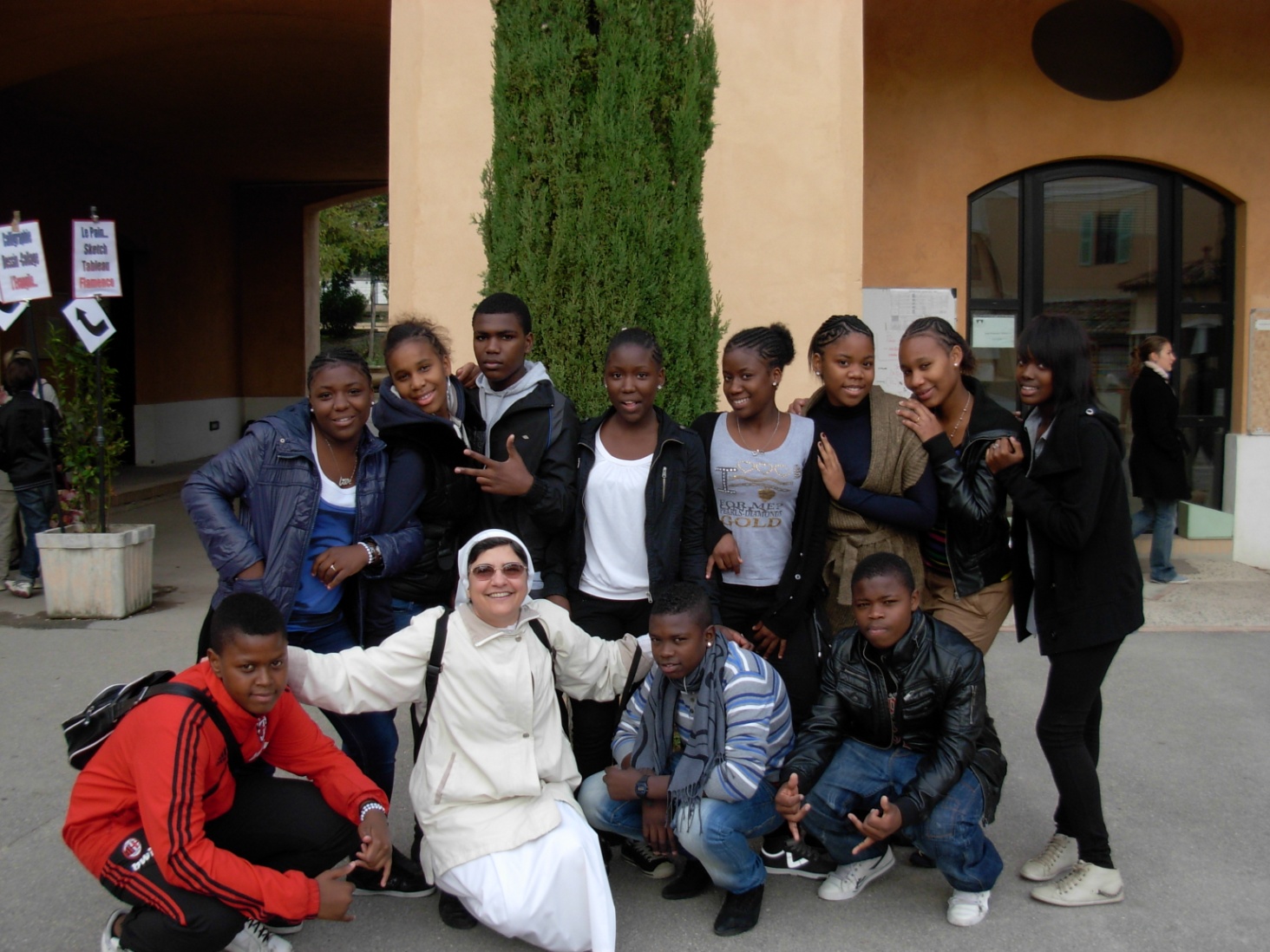 As famílias cabo-verdianas não fogem às regras: filhos numerosos. Muitas vezes o homem tem uma mulher no país de origem, outra em Portugal e a terceira na França.
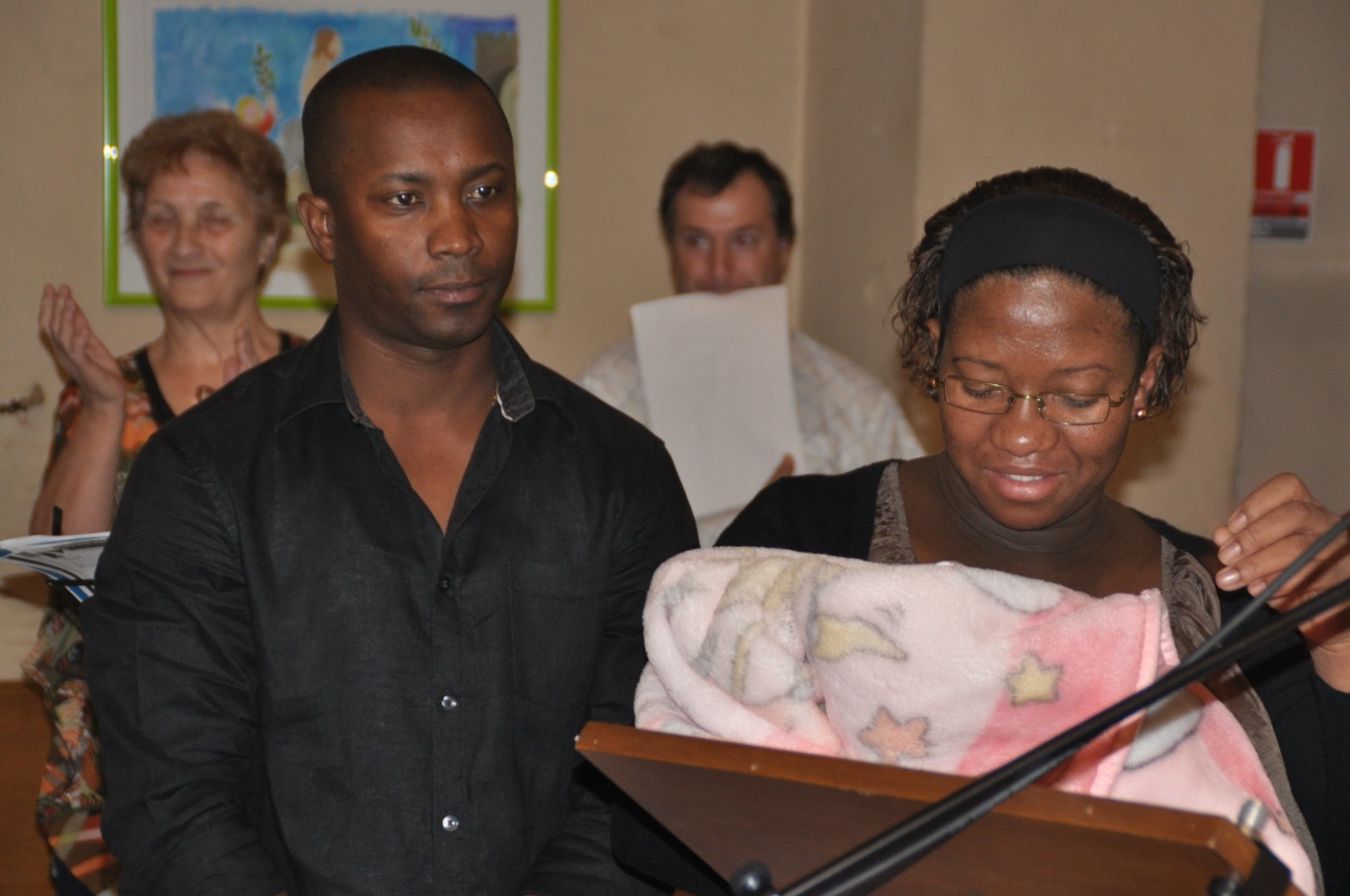 E quando o marido busca um ou mais filhos que tem com outras mães, os traz para a mulher com a qual ele vive junto, cuidar.
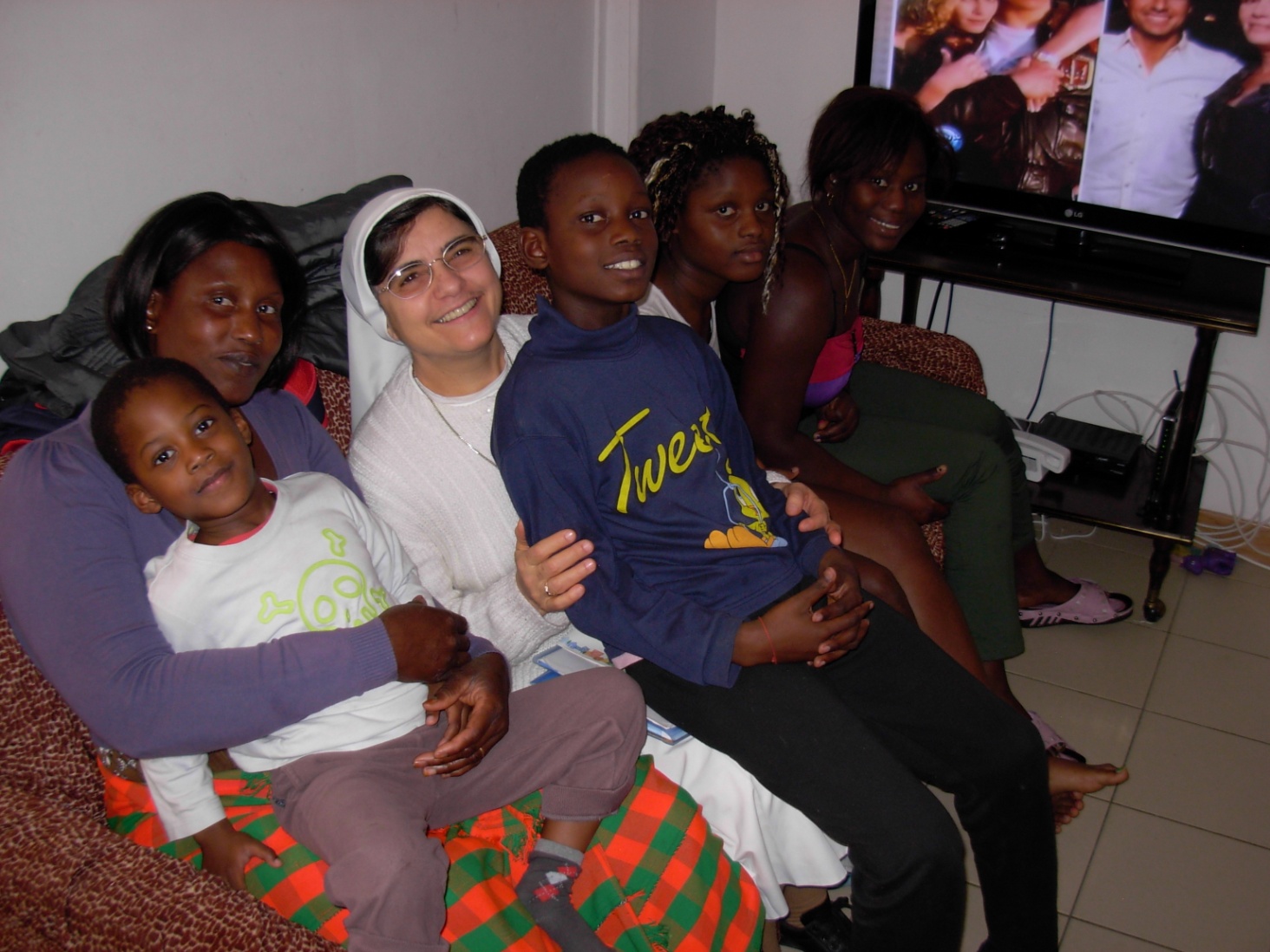 A maioria dos casais não são casados, nem no religioso, nem no civil. São famílias que migraram diretamente para a França, ou passaram primeiro por Portugal, por um período suficiente para adquirir a nacionalidade portuguesa, a fim de facilitar a permanência na França.
Outras vezes, os pais vem primeiro e, pouco a pouco, trazem os filhos. Muitas famílias, sem possibilidades econômicas, são obrigadas a deixarem os filhos em Cabo Verde.
 São muito unidos entre si, na solidariedade.  Procuram inculcar nos filhos o valor da família, bons costumes e boas maneiras.  Educação de berço.  Tem muito viva a transmissão da fé e da religião católica.
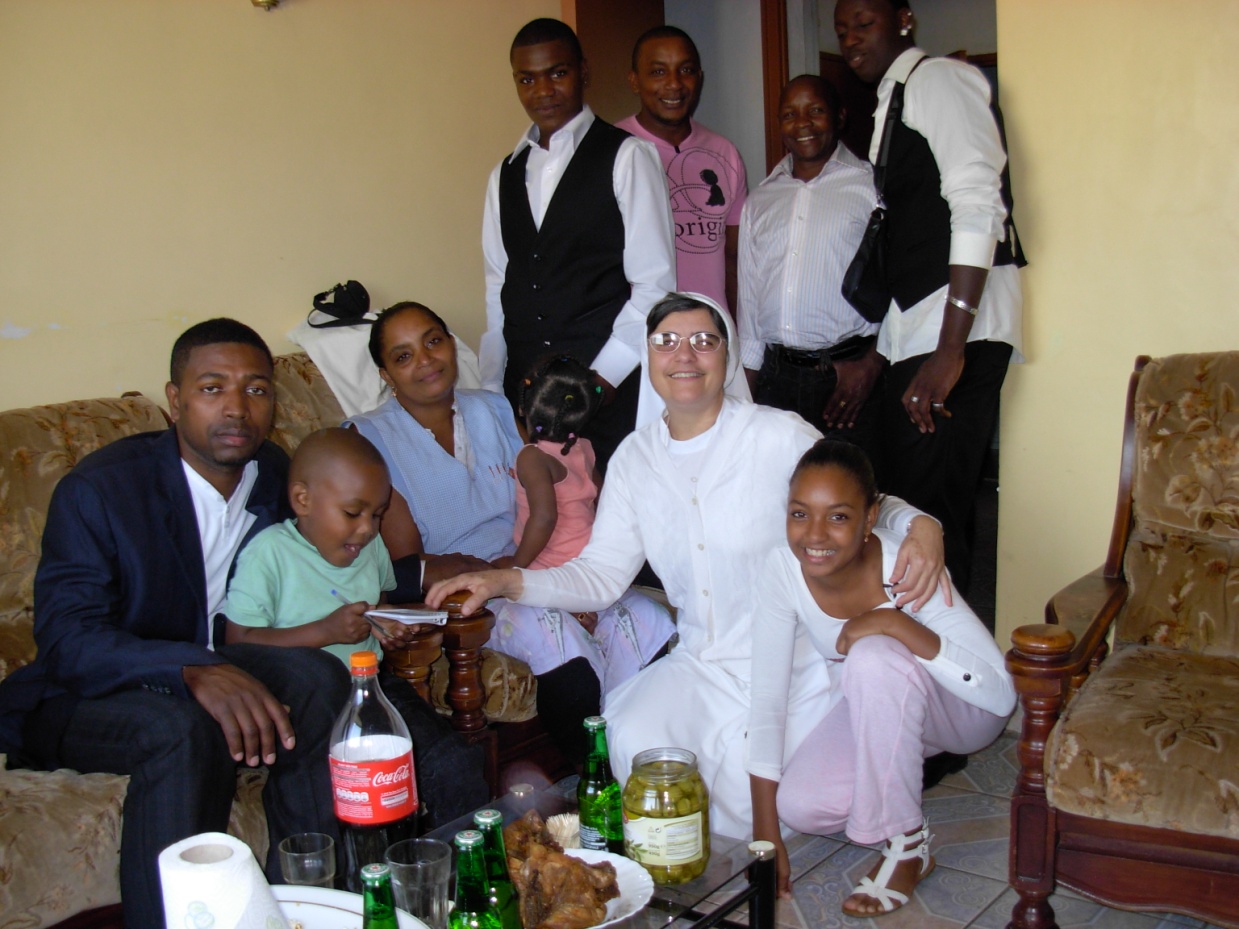 O papel da mulher é muito importante, determinante mesmo para o equilíbrio no seio da família. Para o marido ela é um verdadeiro apoio; eles organizam, planificam o funcionamento do lar, como uma equipe.  Mas, cabe à mulher cuidar do bom andamento da casa. É através da mãe que a criança descobre o amor e a ternura. É ela quem os inicia nas primeiras experiências da realidade da vida. Realidade tal como a linguagem, a higiene, a nutrição etc.  É ela que explica o porquê da autoridade do pai, ou saber fazer prova de autoridade, aceitando ou recusando um pedido dos filhos, ensinando a escala dos valores humanos.
Ela continua a colaborar com a economia doméstica através do seu trabalho. A mulher tem que ter um espírito suficientemente aberto, atento, cheio de discernimento, para ajudar a família na assimilação dos costumes e mentalidade do país de adoção.
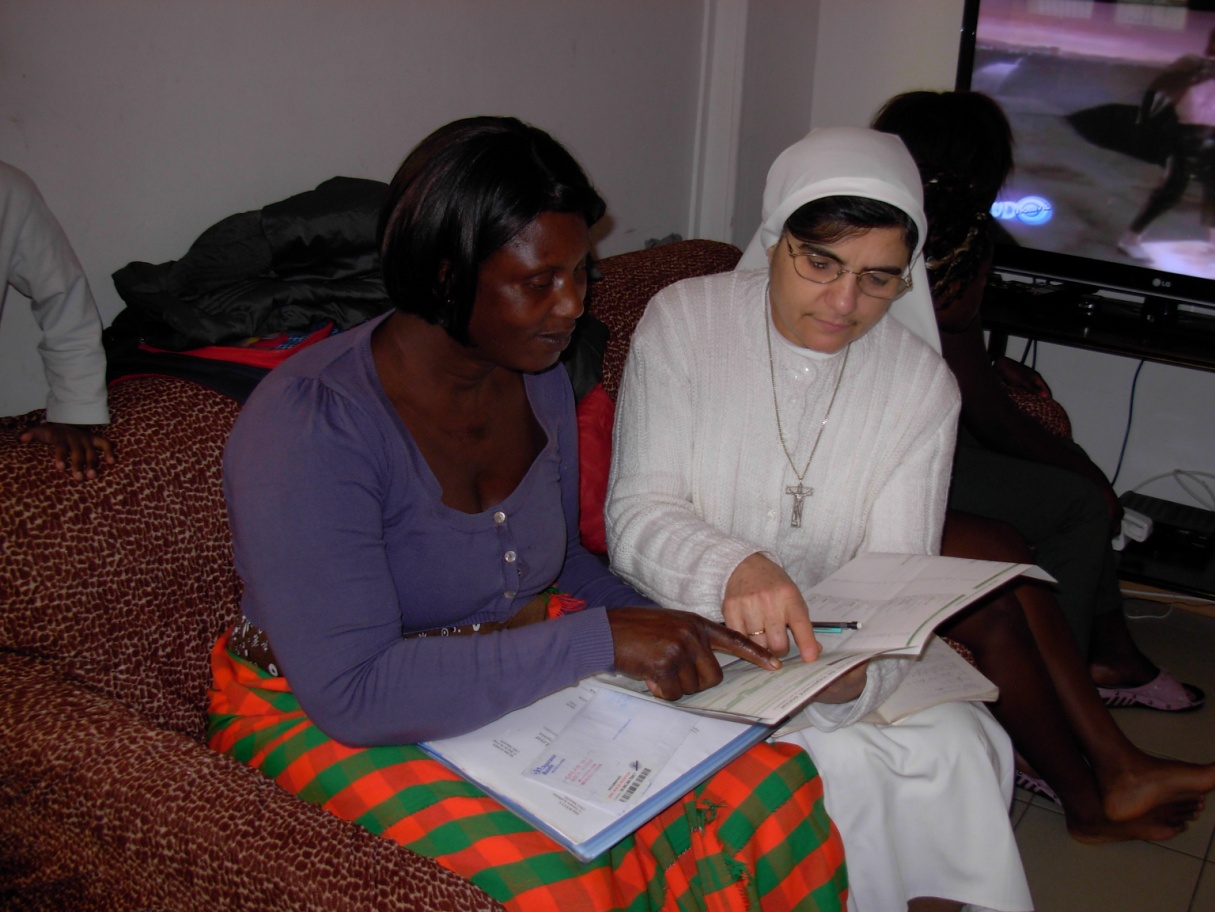 A mulher é o elo, por excelência, entre as diferentes etapas que caracterizam o processo da integração e sua família.  O que facilita isto é a sua natureza e qualidade de mulher, geradora de vida.  Através do trabalho, como também na procura corajosa da legalização de documentos. Acompanha as crianças à escola, à catequese, à Igreja, leva-as ao médico.  Prepara a alimentação. A mulher procura, por todos os meios, toda informação que possa facilitar a integração em todas as áreas.
Seja como esposa, mãe ou filha, a sua condição não muda muito, pois continua trabalhando para ajudar no sustento da família, como em Cabo Verde. Contudo, passam a conhecer outros valores, realidades e desafios, próprios do mundo da migração.  A integração as leva a saírem um pouco mais da habitual  reserva, e a ocuparem espaços no seio da família, até então reservados ao marido, sem perder os valores e costumes morais, que fazem com que uma pessoa seja correta e respeitável na sociedade.
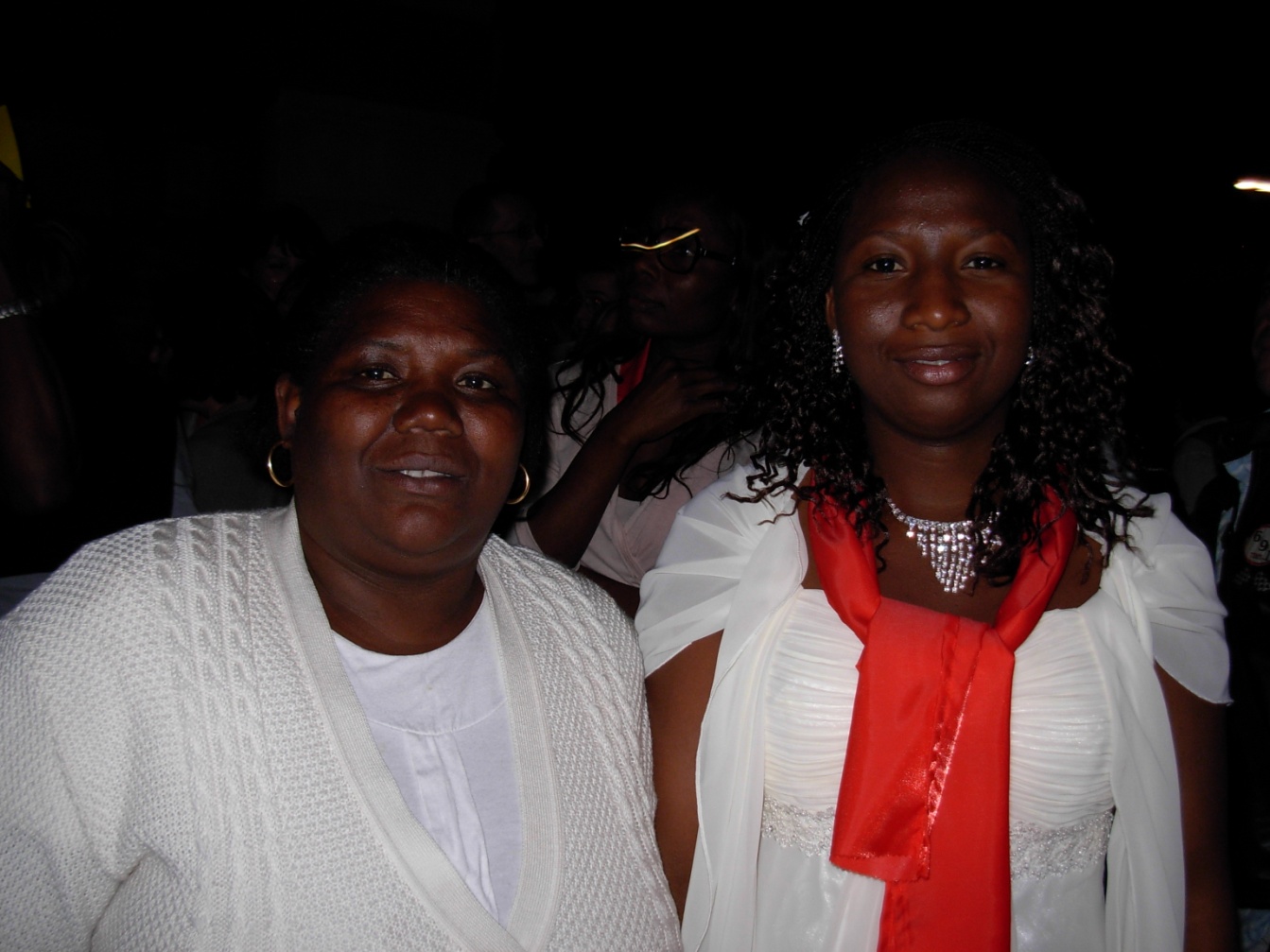 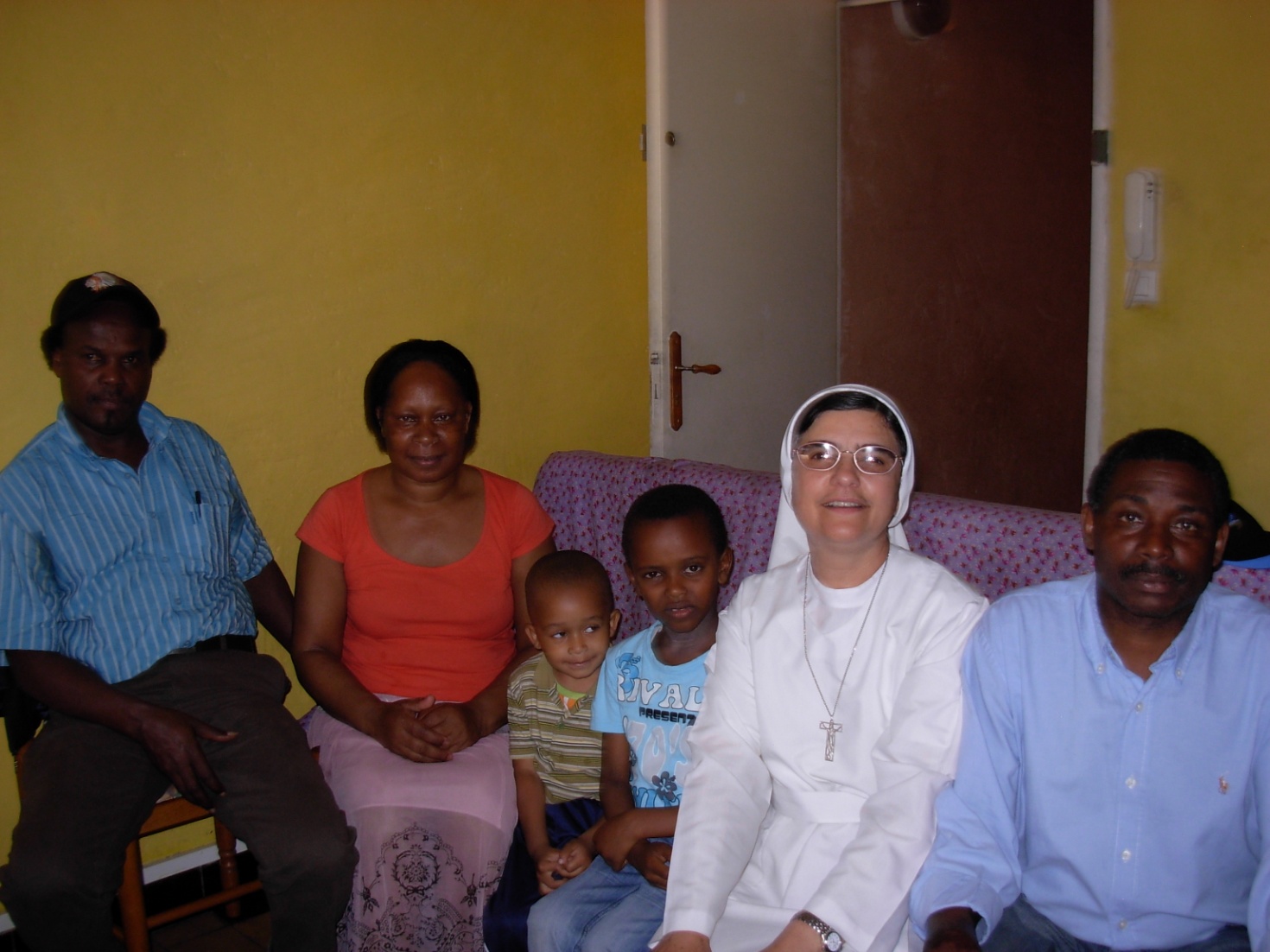 O trabalho da mulher lhe dá dupla importância, ajudando o marido a resolver as dificuldades econômicas existentes no lar.  Ela pode perfeitamente assumir, na medida do possível, as dificuldades financeiras, no caso em que o marido se encontre sem trabalho.
As dificuldades e os desafios são vários: a língua do país de acolhida. Às vezes são obrigadas a deixarem os filhos ainda pequenos, confiados a um membro da família, que fica no país de origem. A falta de documentos. Costumes e cultura diferentes. Falta de trabalho, de moradia digna. Trabalho injustamente remunerado e sem nenhuma proteção social. Dificuldade de fazer novas amizades. A solidão. O racismo.  Problema de saúde. Falta de tratamento adequado. Preocupação com o futuro dos filhos.
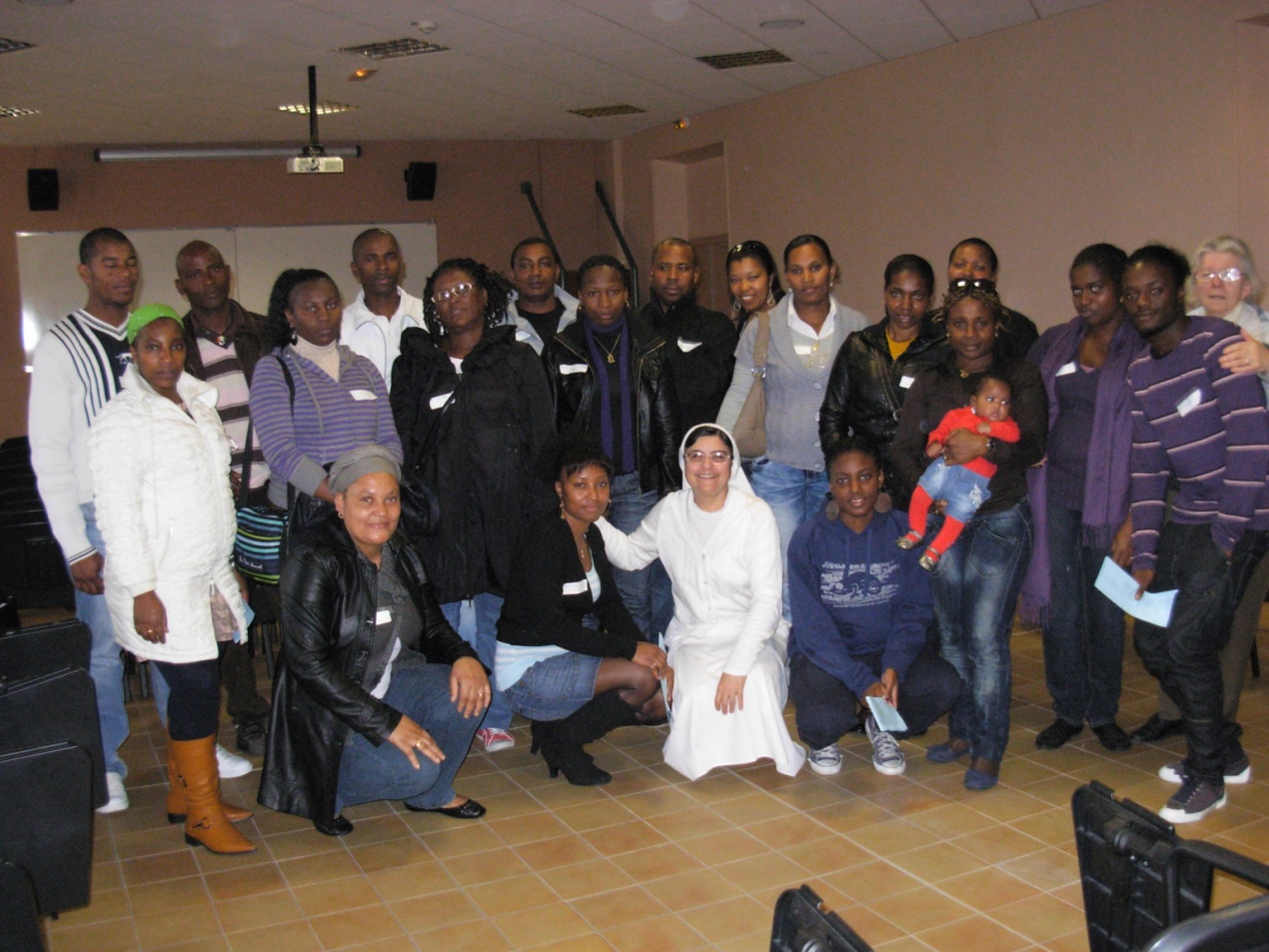 Dificuldades em alimentar corretamente a família. Quando não tem os documentos de residência no país, lutam para adquiri-los e uma vez que os tenha, a dificuldade é encontrar trabalho. Muitas vezes os patrões preferem que a pessoa trabalhe clandestinamente, para não pagar os encargos sociais. Trabalho sem contrato.
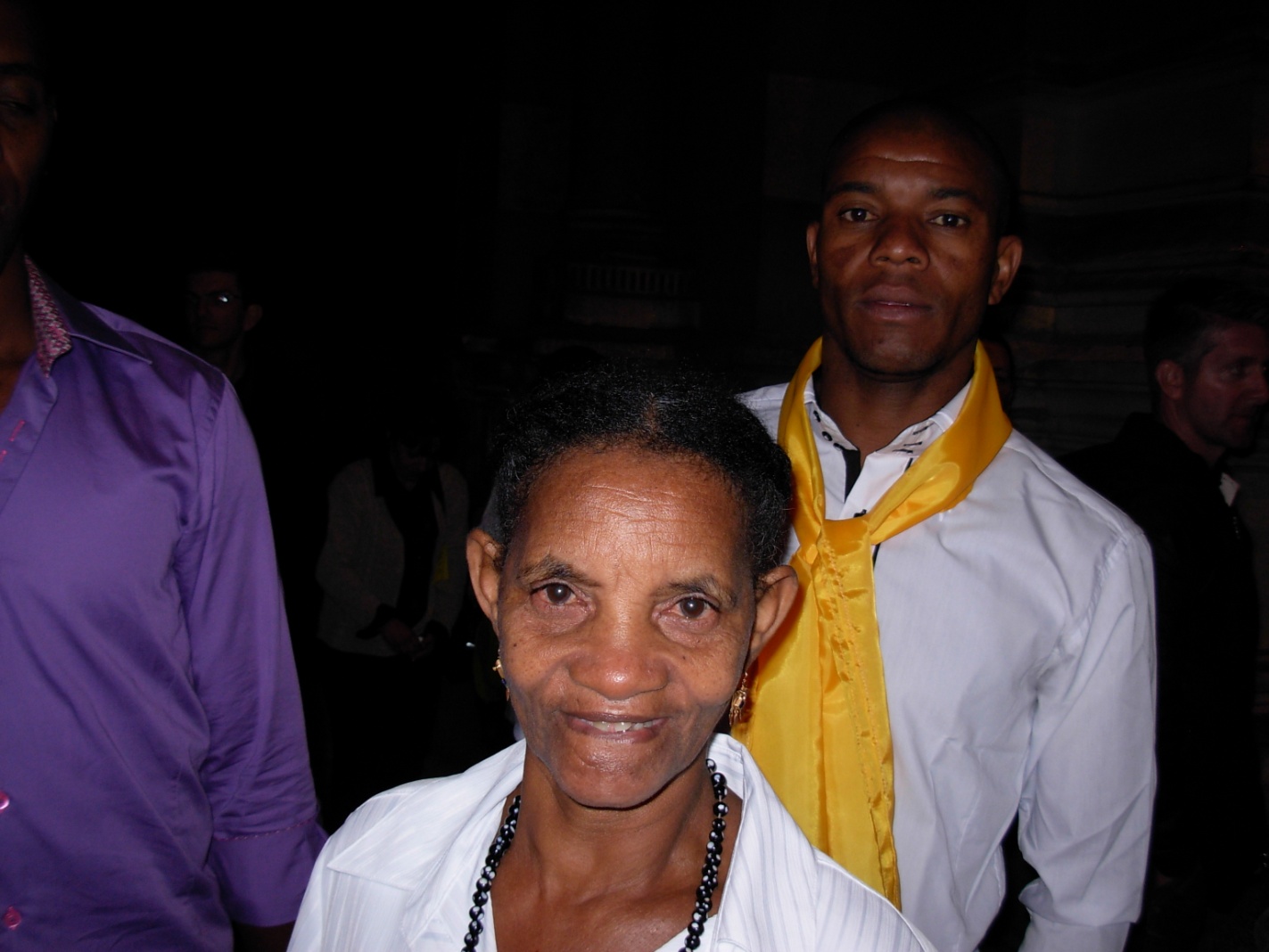 Os desafios devem ser afrontados com determinação, para não se deixar esmorecer. Faz-se necessário fé e coragem. E, além de informar-se, procurar pessoas competentes, associações, serviços sociais, para ajudarem a vencer as barreiras que se apresentam.  Não se isolar.
É preciso também ajudar a família e a mulher mesma, a melhor compreender o ambiente e os costumes no novo país.
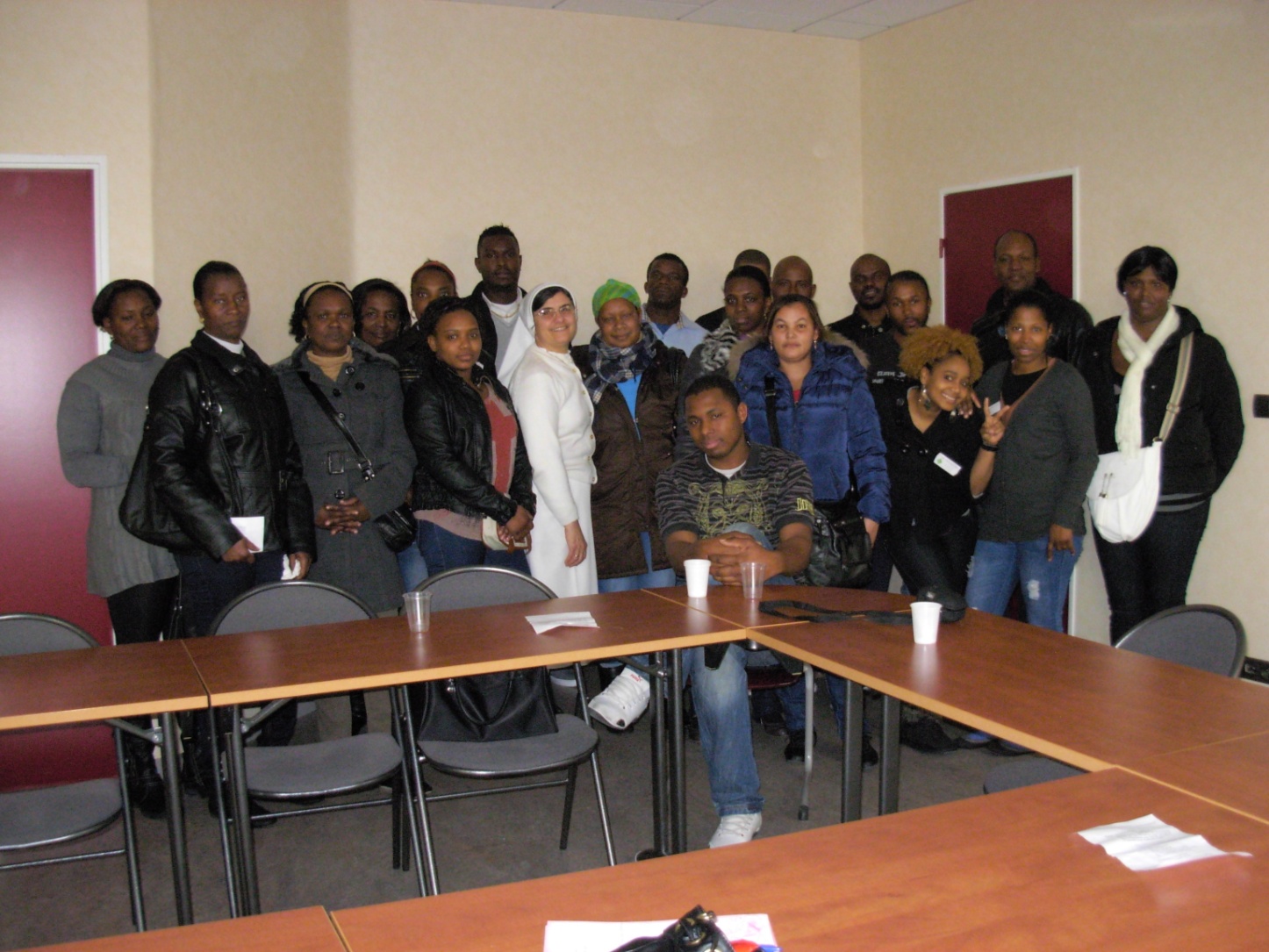 A mulher migrante guarda vínculos muito estreitos com quem fica no país de origem, através de telefonemas. E, se pode, ajuda economicamente a família ou os filhos que ficaram para traz, que contam muito com a sua ajuda.
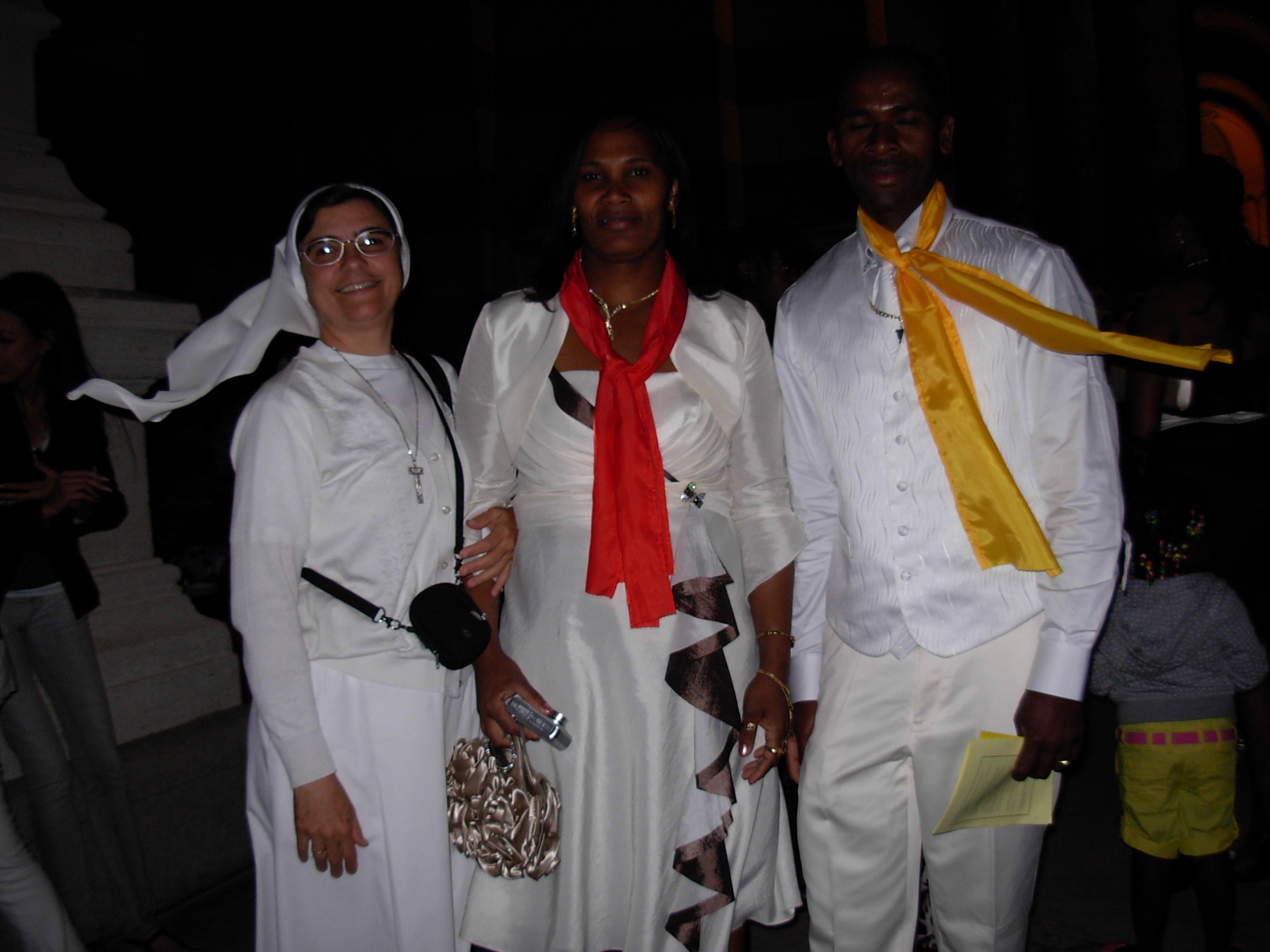 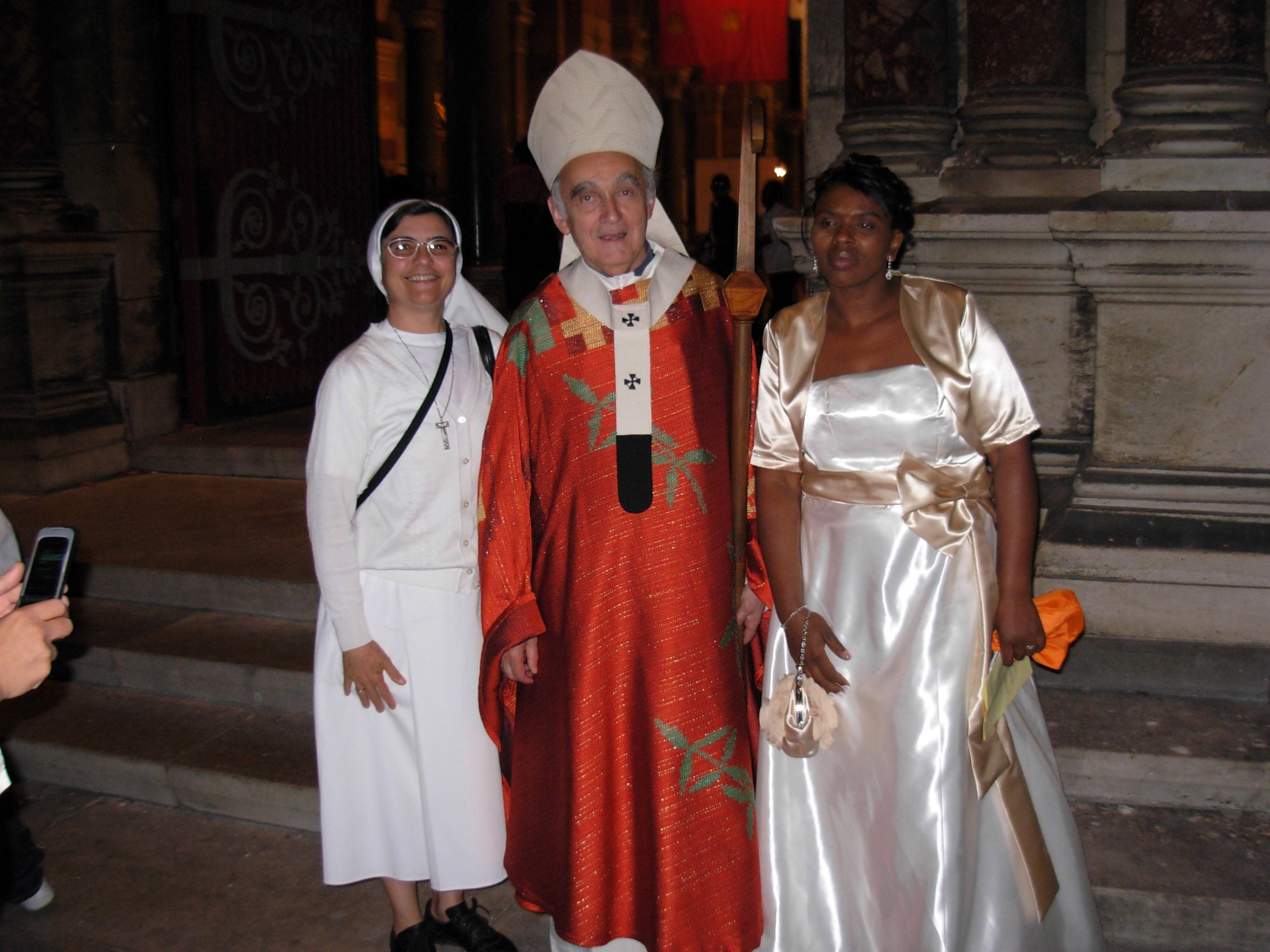 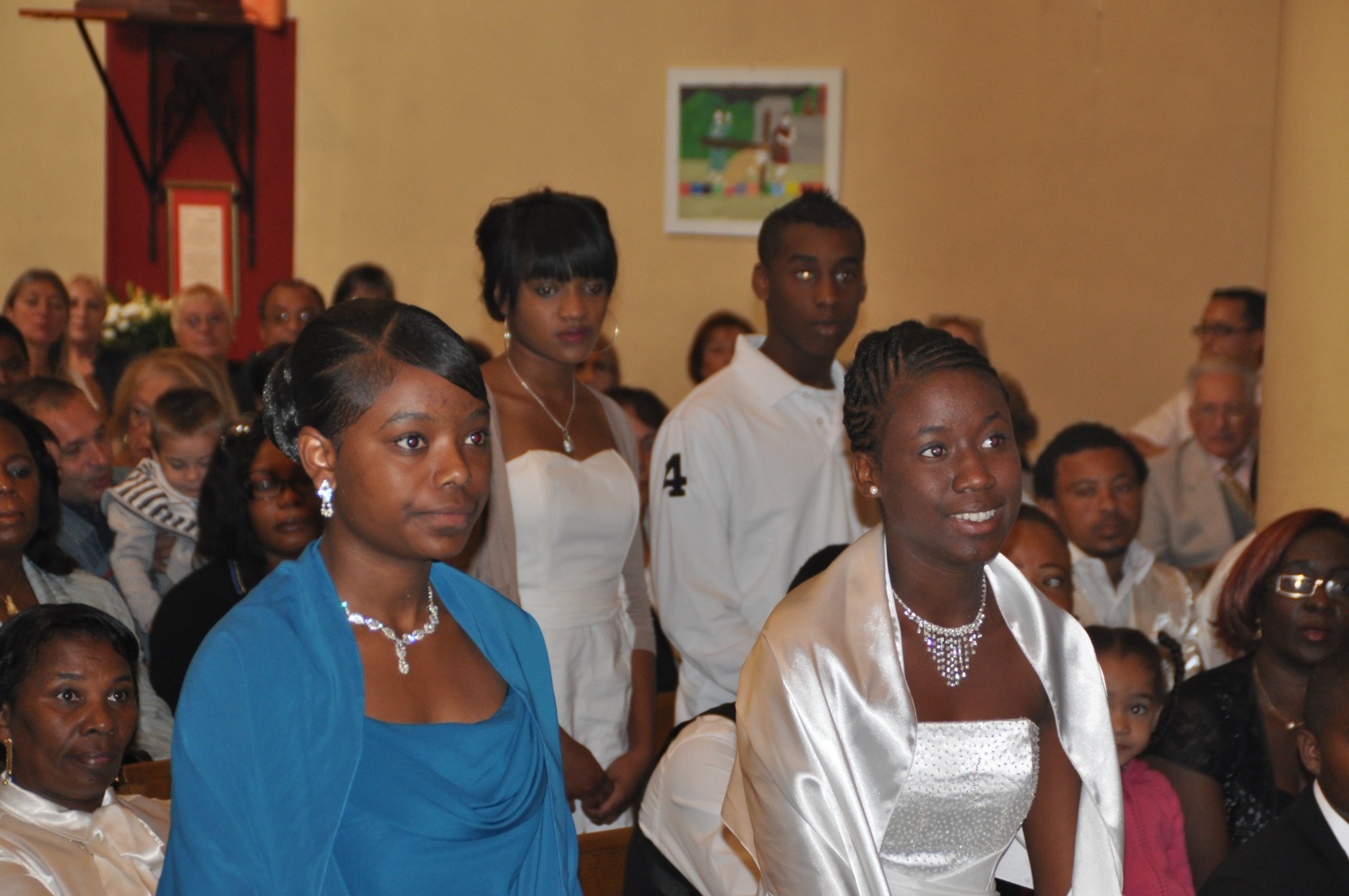 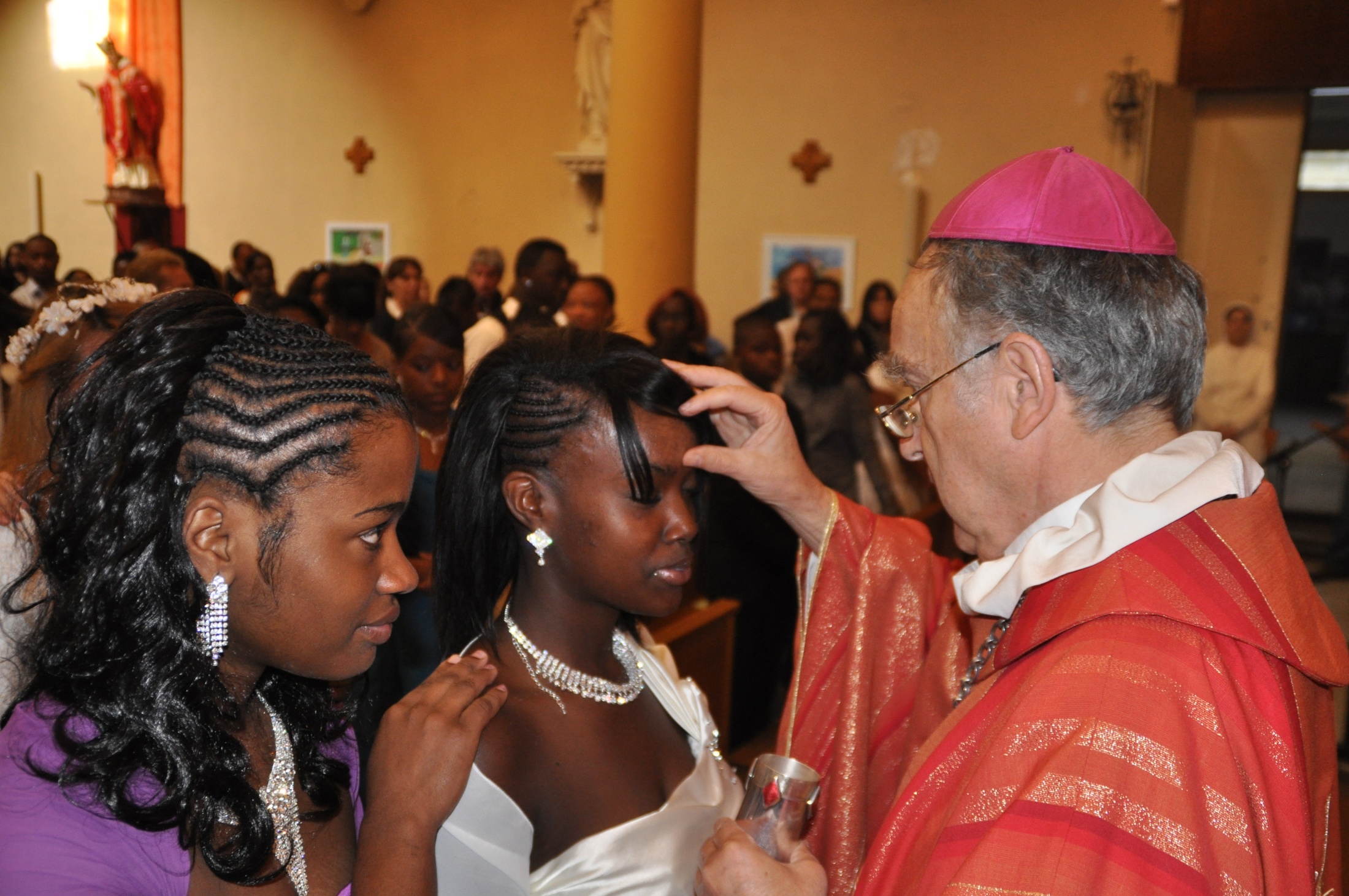 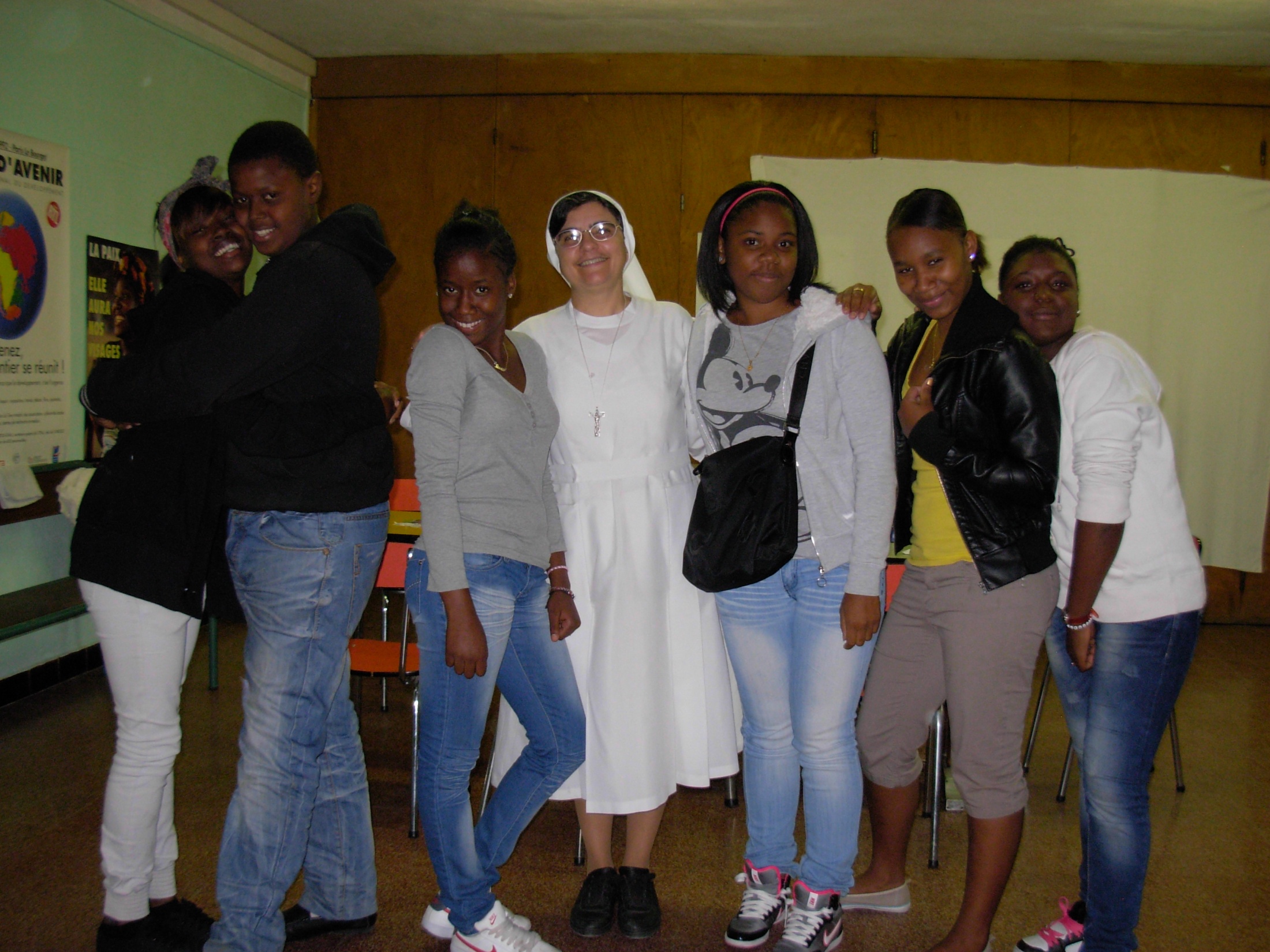 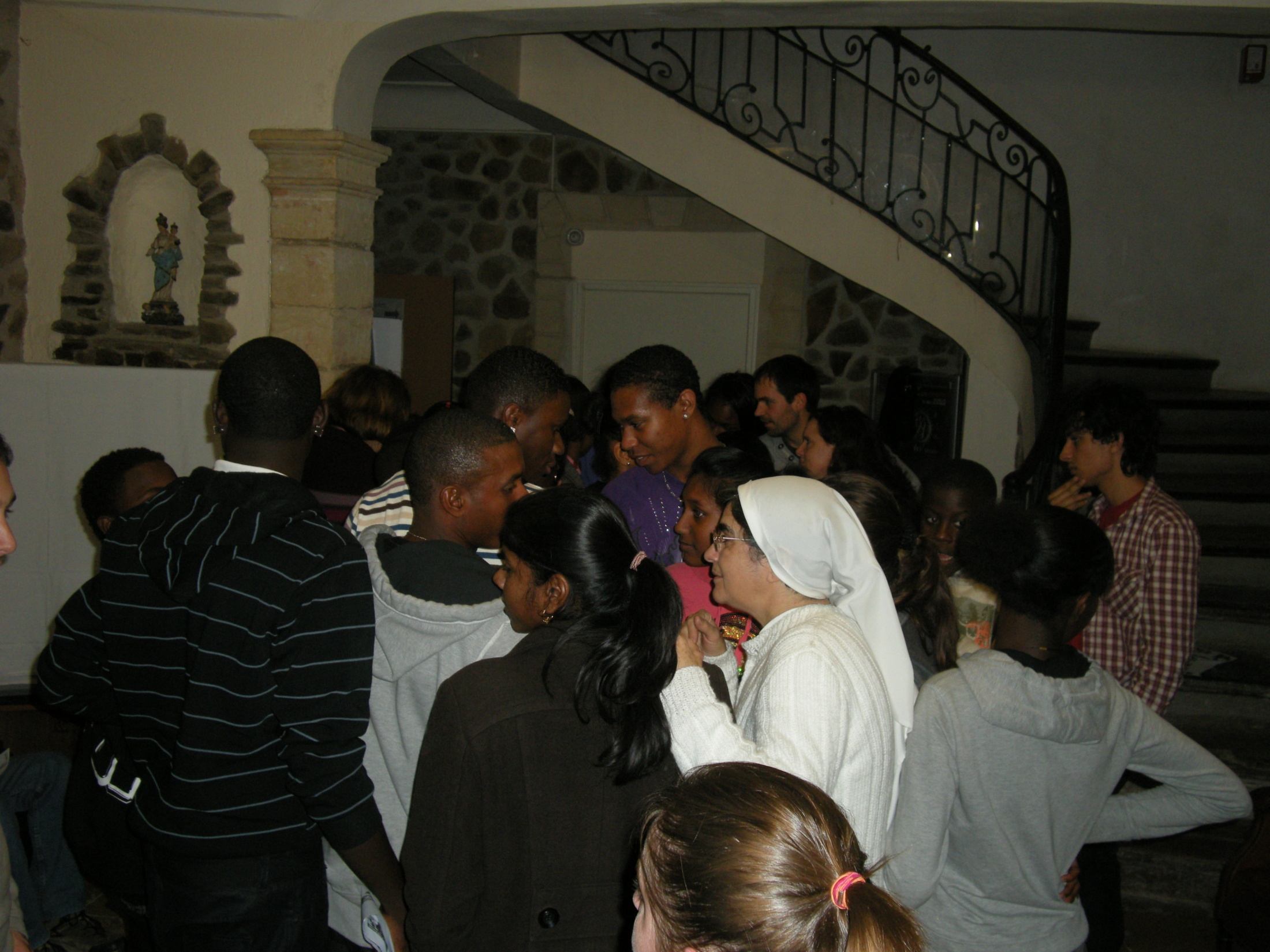 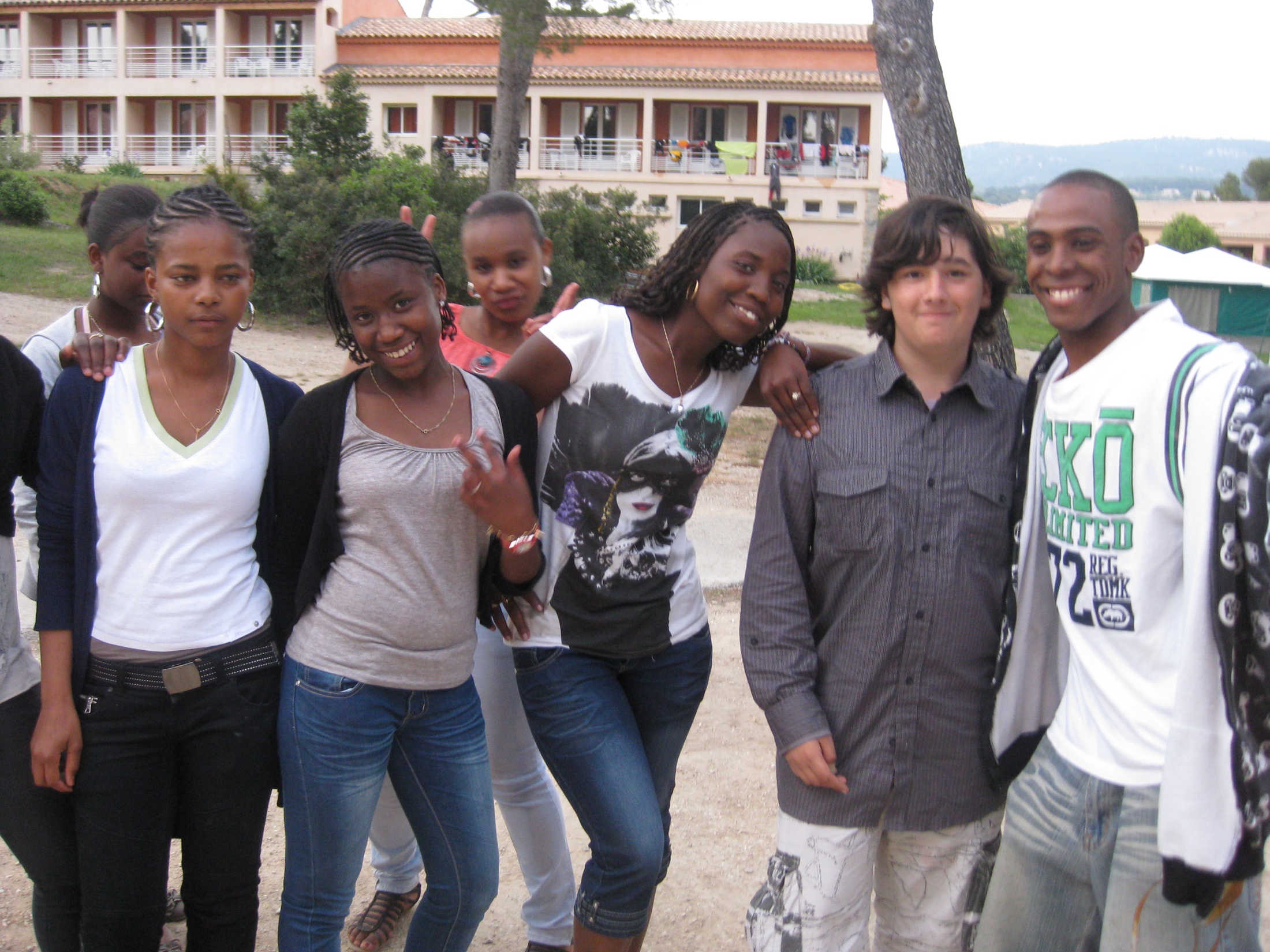 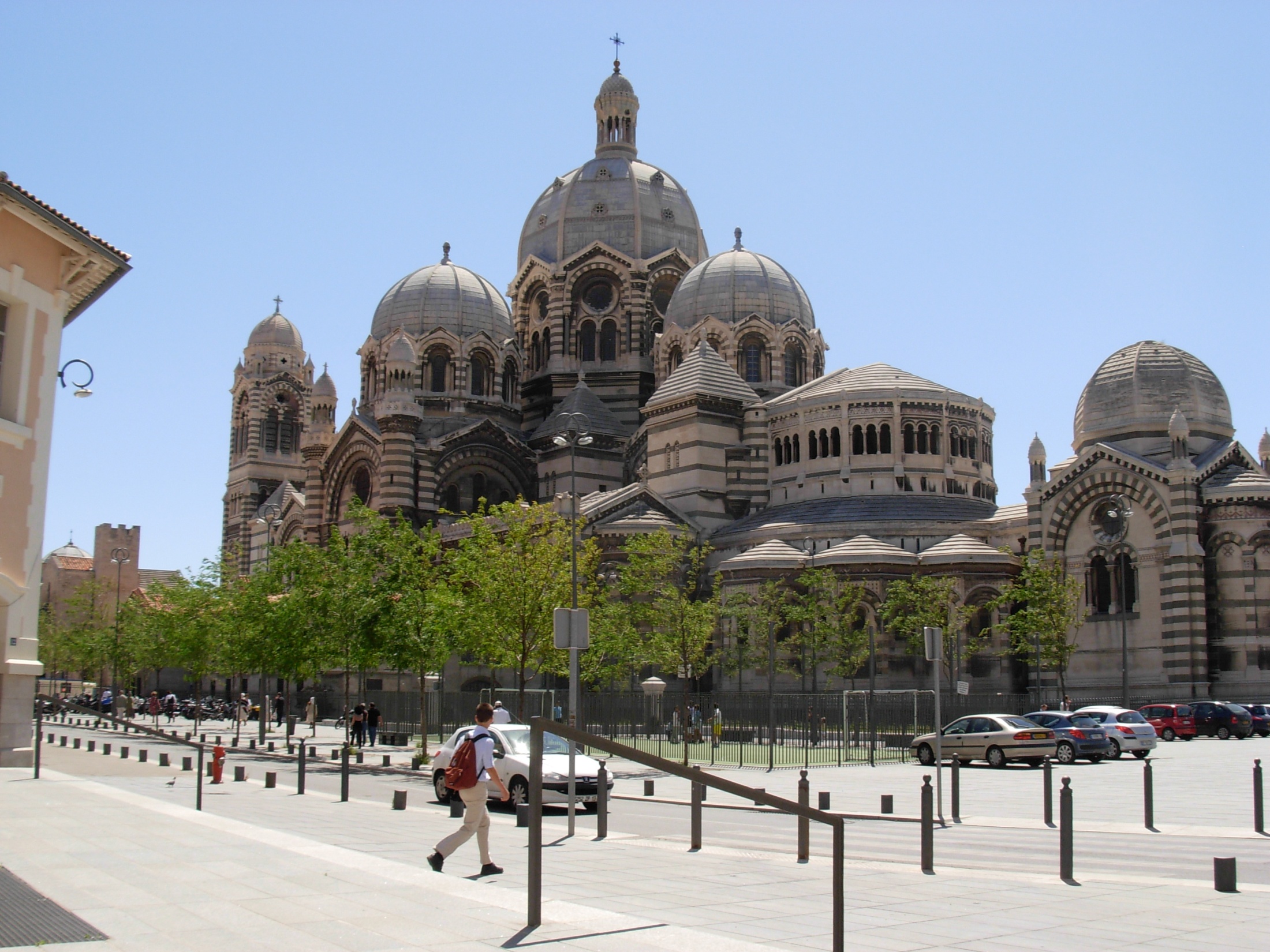 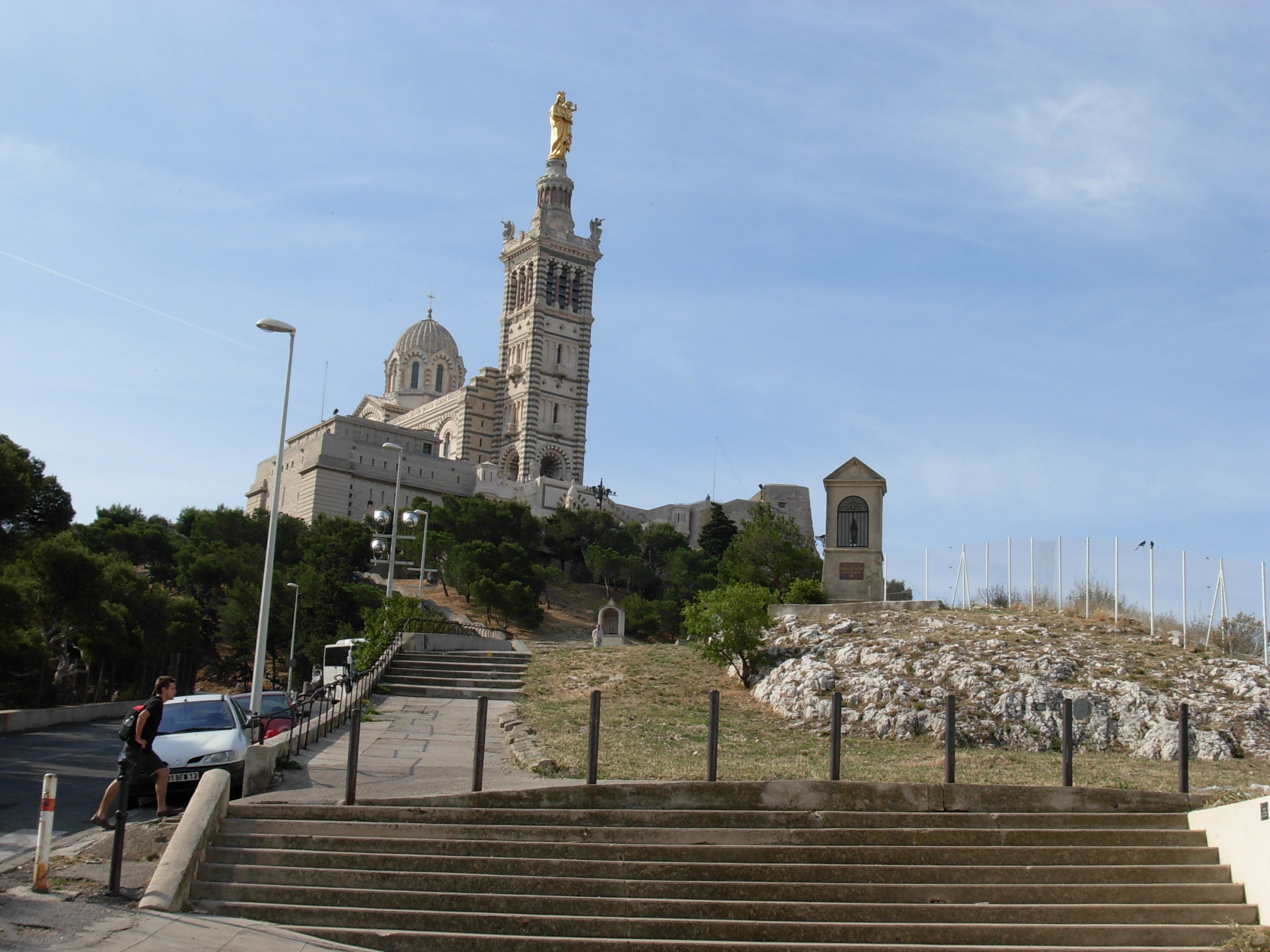